Lattice Boom Cranes
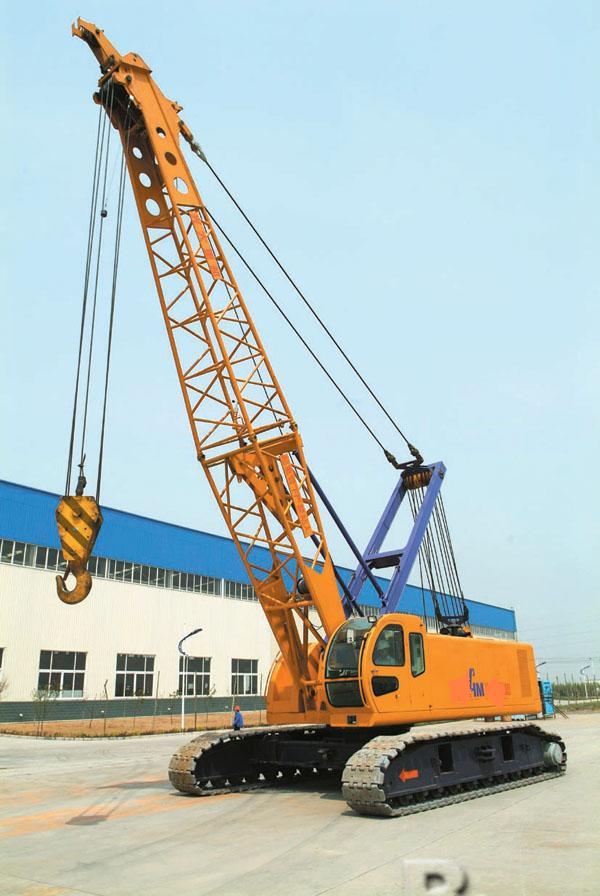 1
http://www.biztrademarket.com/User/182617/bb/pr70-crawler-crane_cdh.jpg
Lattice Boom Cranes
Specific type of mobile crane used in construction

Identifiable by a boom that is composed of a web-like structure

Typically taller than alternative hydraulic type mobile cranes
Lattice Boom 		Vs. 		Hydraulic Boom
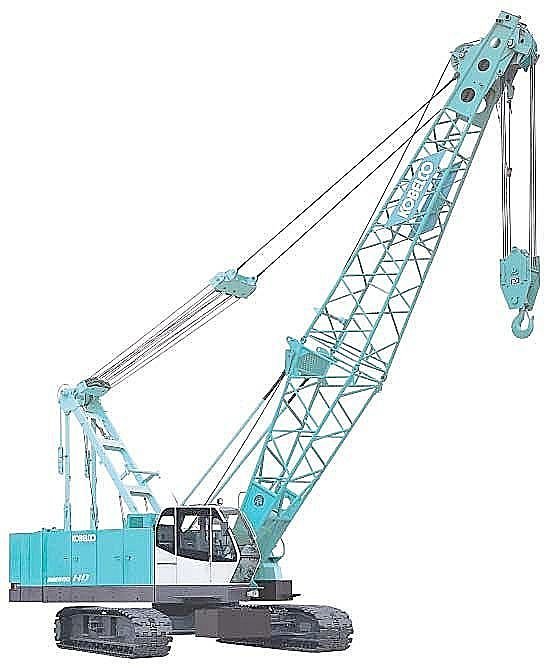 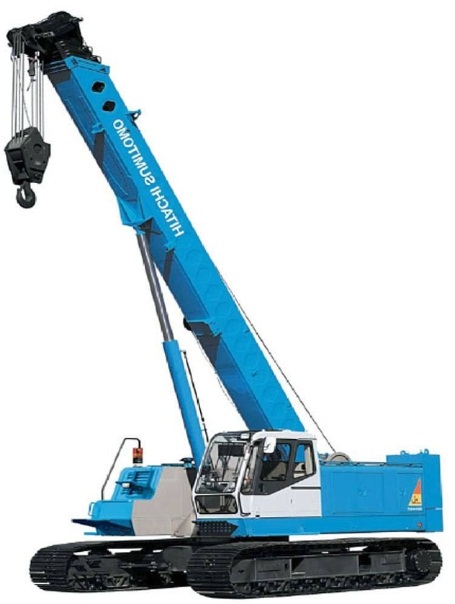 2
http://img.directindustry.com/images_di/photo-g/crawler-crane-403618.jpg
A Brief History of Cranes
Greeks are credited with the first use of cranes in the 6th Century B.C.
Animal powered using wooden booms and pulleys

The use of cranes for construction in the modern era began in the 13th Century
Increased lifting capacities through stone towers

The Industrial Revolution lead to the beginnings of the Lattice Boom Crane in the 18th Century
Iron and steel booms powered by steam engines
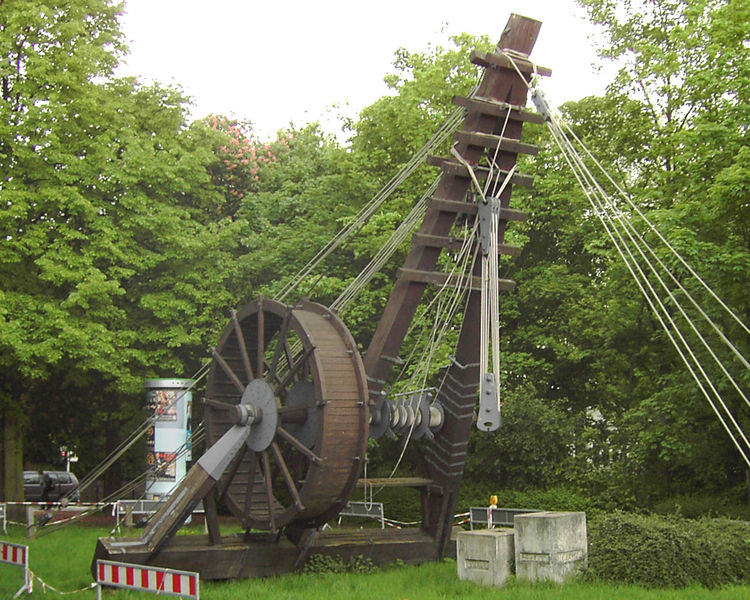 http://en.wikipedia.org/wiki/File:Roemerkran.jpg
3
http://www.prlog.org/10529150-use-and-history-of-cranes.html
Lattice Boom Cranes in the 21st Century
On wheels or tracks

Small cranes to a constantly increasing upper limit exceeding 
	1500 tons

Booms made of high-strength steel alloys forming lattice shapes

Powered by combustion engines and hydraulics
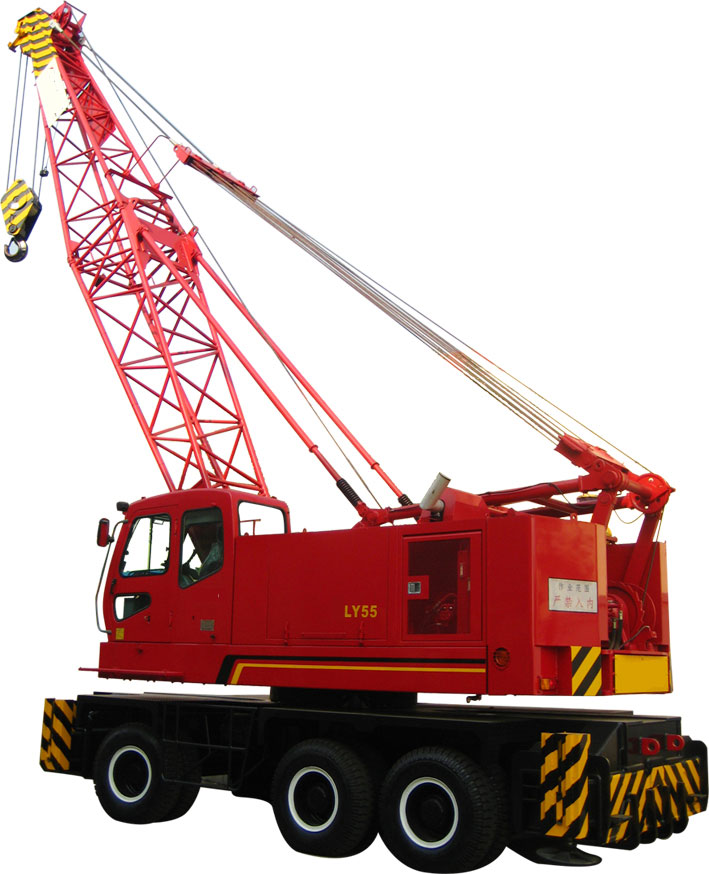 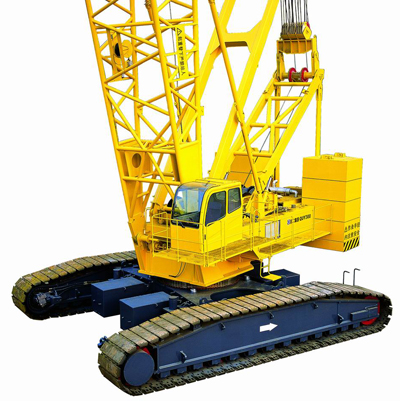 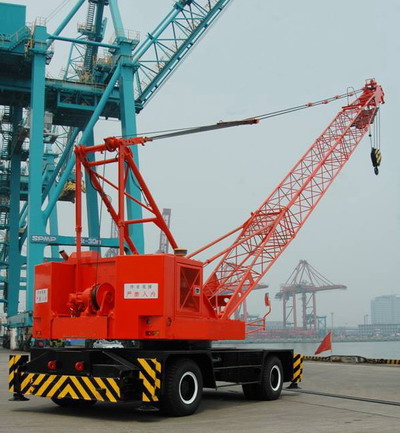 http://fortune-group.en.made-in-china.com/
4
http://www.powerequipco.com/content.asp?page_id=686&uid=&siteid=4
Uses
http://img.directindustry.com/images_di/photo-g/lattice-boom-crawler-crane-117869.jpg
Lifting large loads to otherwise unattainable heights

Moving material and structures around construction projects

Supporting caisson and pile driving equipment
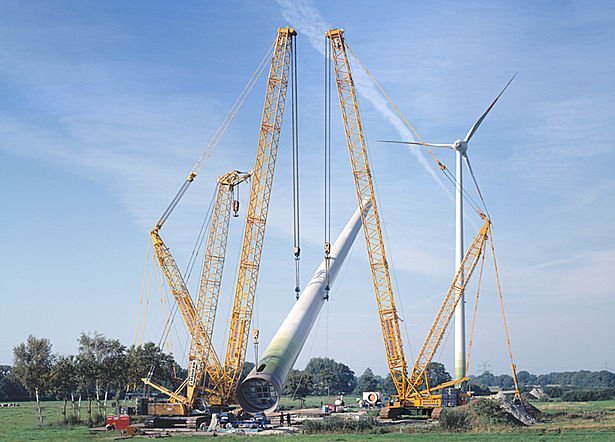 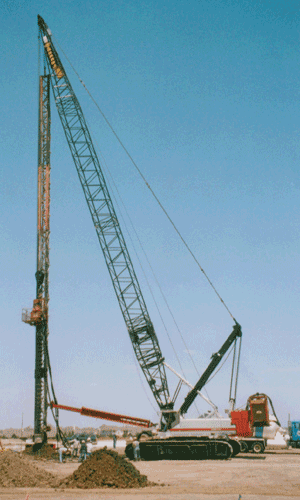 5
http://www.fhwa.dot.gov/engineering/geotech/pubs/gec8/images/f031.gif
Typical Hazards
Electrical Shock
Overhead Falling Objects
Cable Wear & Failure
Pinch Points
Improper Loading 
Boom Failure
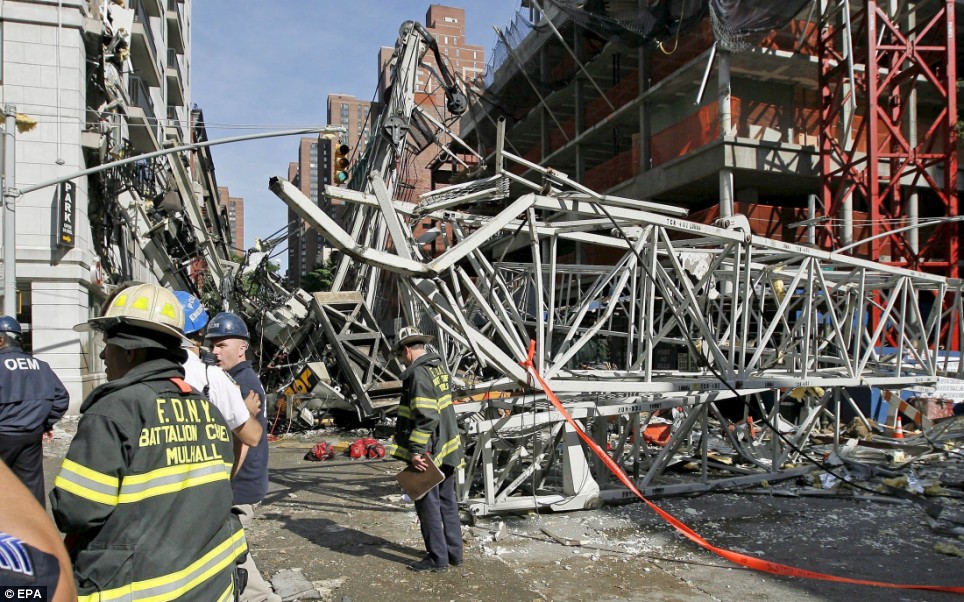 6
http://i.dailymail.co.uk/i/pix/2008/05/30/article-1023080-016E32ED00000578-903_468x292_popup.jpg
Fatalities Involving Lattice Boom Cranes
Based on 32 OSHA investigated fatalities from 1990 thru 2007
7
*Source: Extracted from OSHA Accident Investigation Data 1990-2007
Industry Facts
Each year, more than 20% of eqtipment-related injuries and fatalities involve cranes

In addition, crane accidents are costly and cause hundreds of thousands of dollars in damages each year
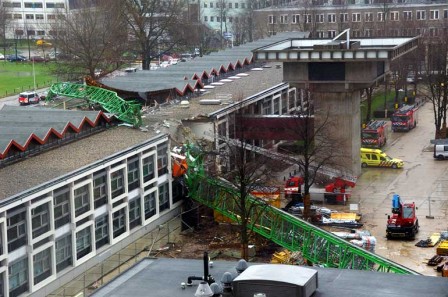 http://www.strw.leidenuniv.nl/~ruvisser/nmo/images/storm070118b.jpg
www.osha.gov
8
Past Accidents
3 Ironworkers lost their lives in Milwaukee, Wisconsin

Lift included a 450 ton section of roof

Weight of the hoisted load, side loads from wind, and out-of-level ground conditions combined to tip the crane as it rotated with the load
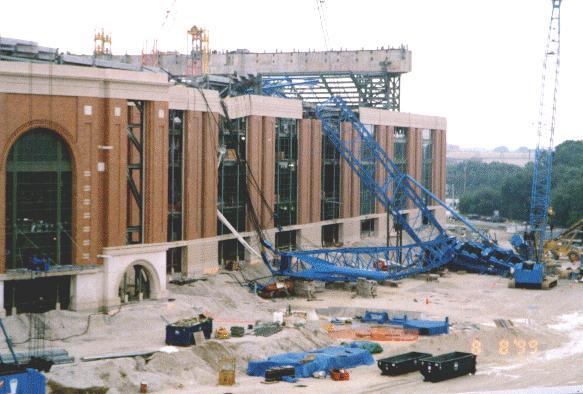 http://www.millerparkscrapbook.org/images/Photos/1999/accident/updkrf0899b.jpg
9
Past Accidents
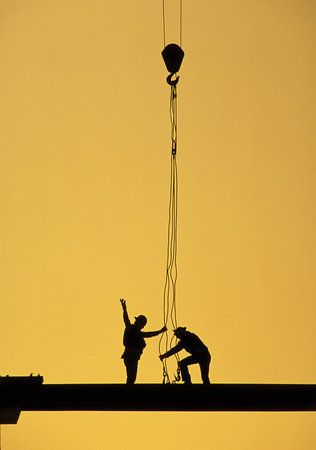 An Ironworker lost his life 

A crane supported a beam to be connected to the outside of a stairway

With the worker sitting on the beam, the crane operator raised the beam 1 foot, causing the worker to slide off

The worker  was wearing a safety belt but was not tied off. He fell 45 ft. and suffered fatal injuries
http://s3.images.com/huge.71.357585.JPG
10
*Source: Extracted from OSHA Accident Investigation Data 1990-2007
Past Accidents
1 Concrete worker lost his life and 3 more were injured 

A crane supported a concrete bucket above a bridge deck

While pouring the concrete, the lattice boom fell without warning

The worker was struck by the falling structure and was pinned between the boom and a concrete screed machine, suffering fatal injuries
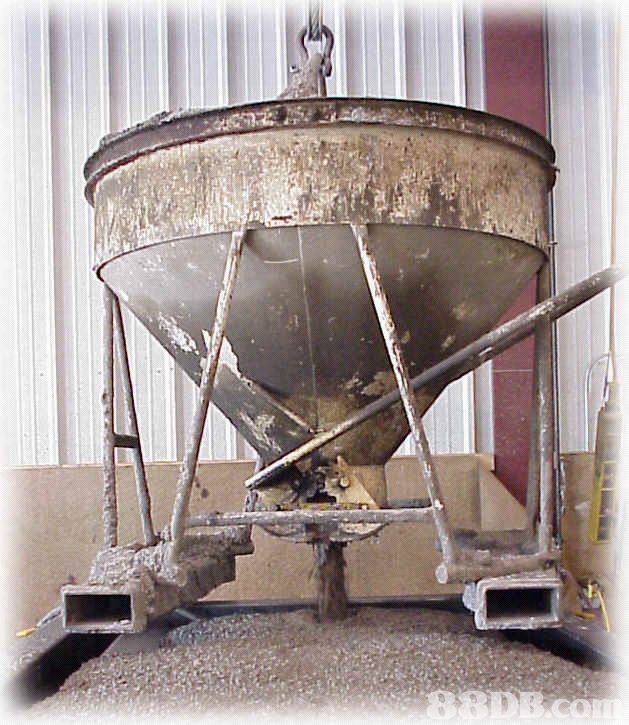 http://media1.delhi.88db.com/del/DB88UploadFiles/2009
/04/08/745F64FD-75D0-4DC9-A8F3-6ED6D1B07CA7.jpg
11
*Source: Extracted from OSHA Accident Investigation Data 1990-2007
Past Accidents
1 Worker lost his life 

A truck-type crane supported a load guided by the worker

The boom contacted a 13 kilovolt overhead power line 

The worker was electrocuted instantly
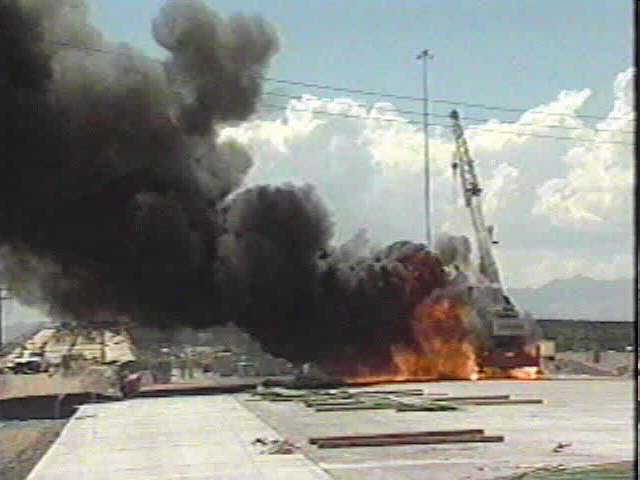 http://www.osha.gov/SLTC/etools/construction/electrical_incidents/cranefire.html
12
*Source: Extracted from OSHA Accident Investigation Data 1990-2007
OSHA Regulations Pertaining to Lattice Boom Cranes
Subpart N: 1926.550 Cranes & Derricks
(a) 1. The employer shall comply with the manufacturer’s specifications and limitations applicable to the operation of any and all cranes and derricks. Where manufacturer’s specifications are not available, the limitations assigned to the equipment shall be based on the determinations of a qualified engineer competent in this field and such determinations will be appropriately documented and recorded.
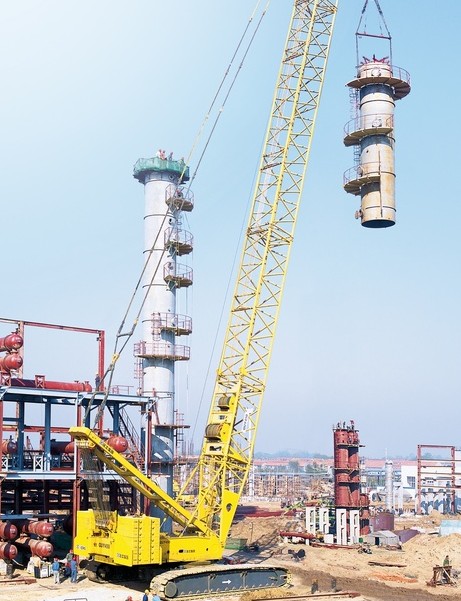 http://image.made-in-china.com/2f0j00KevtiAJMGqbW/QUY450-Crawler-Crane.jpg
13
OSHA Regulations Pertaining to Lattice Boom Cranes
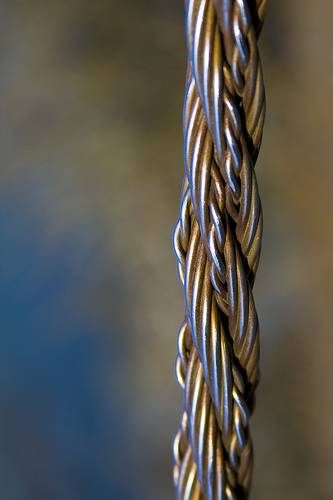 (a) 7. Wire rope is to be taken out of service when any of the following conditions exist:

Six randomly distributed broken wires in one lay of the rope 

3 broken wires in one strand in one lay of the rope

Wear of 1/3 of the original diameter of the outside individual wires

Evidence of heat damage

Reduction in nominal diameter of 1/64” for 5/16” rope (1/32” for ropes 3/8” to 1/2”)
14
http://farm3.static.flickr.com/2665/3989052373_d0ef512f37.jpg
OSHA Regulations Pertaining to Lattice Boom Cranes
(a) 14. (i) Fire extinguishers rated 5BC or higher must be available at all operator stations or cabs of equipment

(a) 15. (i) All parts of the crane and load shall maintain a minimum clearance of 10 feet from power lines rated 50 kV or below

(a) 15. (ii) For every 1 kV over 50 kV, an additional 0.4 inch of clearance shall be maintained
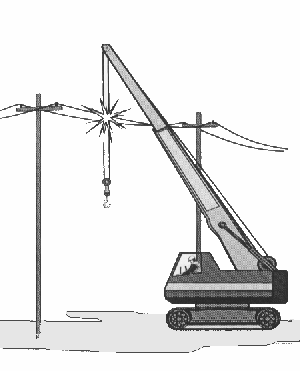 15
Additional Safe Practices
Use of personal protection equipment (PPE)
Careful pre-task planning before every lift to assure the consideration of all potential hazards
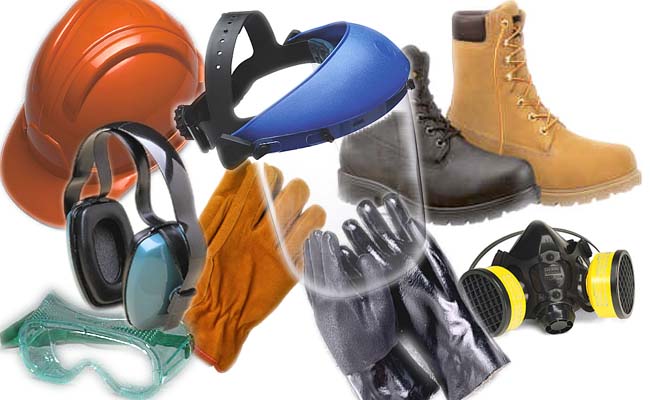 16
http://www.mark-douglas.co.uk/sitebuildercontent/sitebuilderpictures/ppe.jpg
Additional Safe Practices
Assure outriggers are on solid ground sufficient to stabilize the crane and blocking and cribbing are used when necessary






Maintain 3 points of contact between hands and feet while entering the vehicle
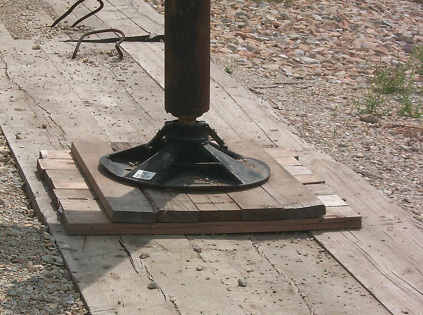 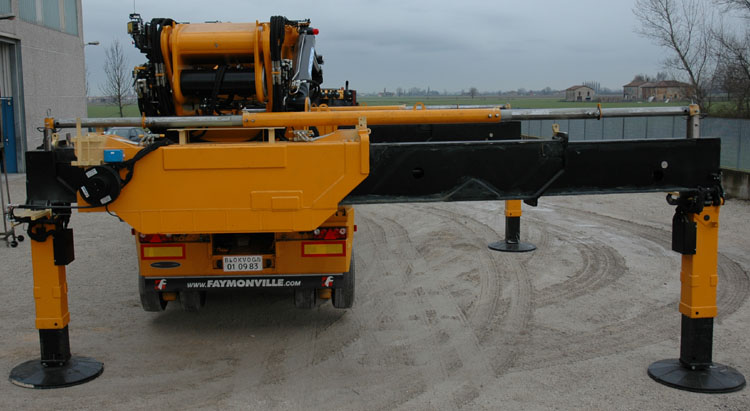 http://www.ditzj.de/assets/images/knuckle/dsb3000/dsb3000_06.jpg
http://www.elcosh.org/record/document/96/4.jpg
17
Additional Safe Practices
Perform inspections on all machinery and equipment prior to each use. Any worn, damaged, or deficient parts must be repaired or replaced before use continues






During the operation of any lattice boom crane, spotters should be used to assure safe distances and that no worker is under any load unnecessarily
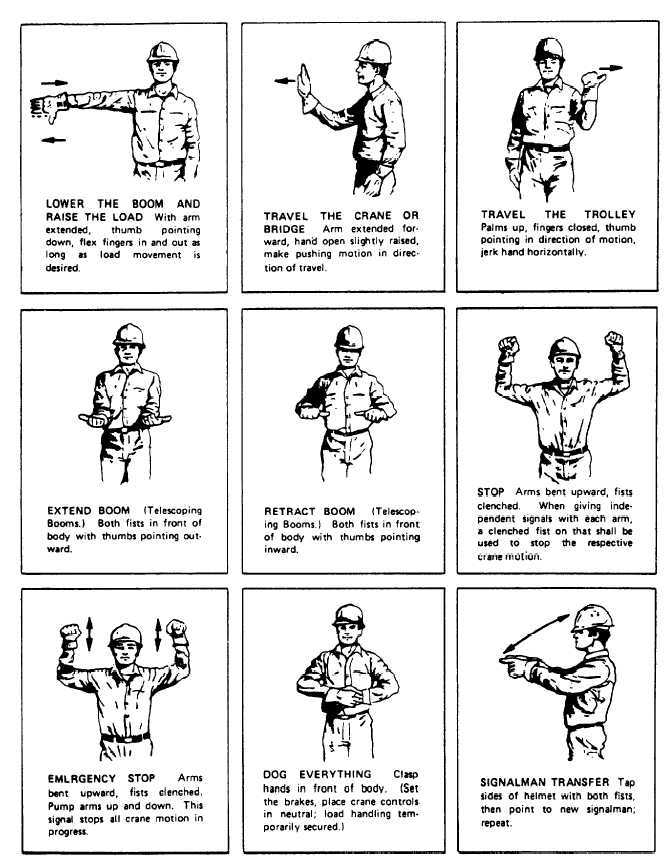 http://www.tpub.com/content/administration/14067/css/14067_103.htm
18
Additional Safe Practices
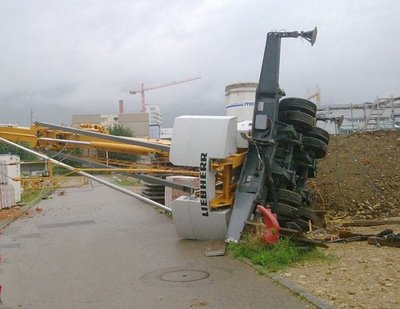 http://4.bp.blogspot.com/_g6x7iYOa_7o/SmM9j3JjI_I/AAAAAAAABV0/dAtK1F_ePEc/s400/Swiss+Liebherr+MT.jpg
Never exceed safe limits for lifts and move suspended loads slowly
Never operate cranes in inclement weather or excessive winds
19
Think SafetyWork Safely
20